Andrew Willner Furniture and Sculpture
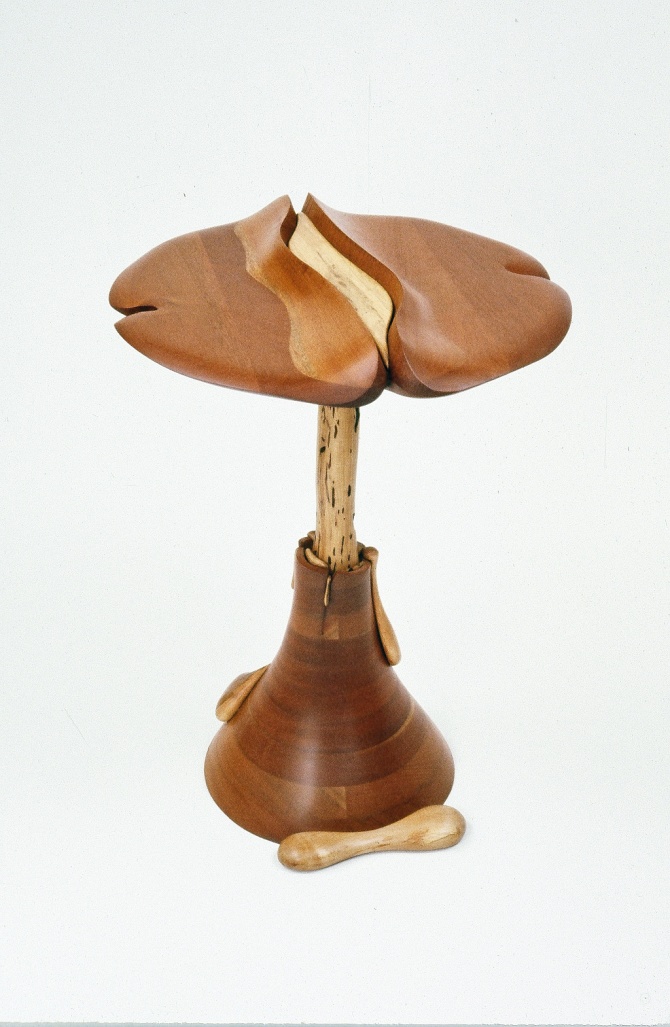 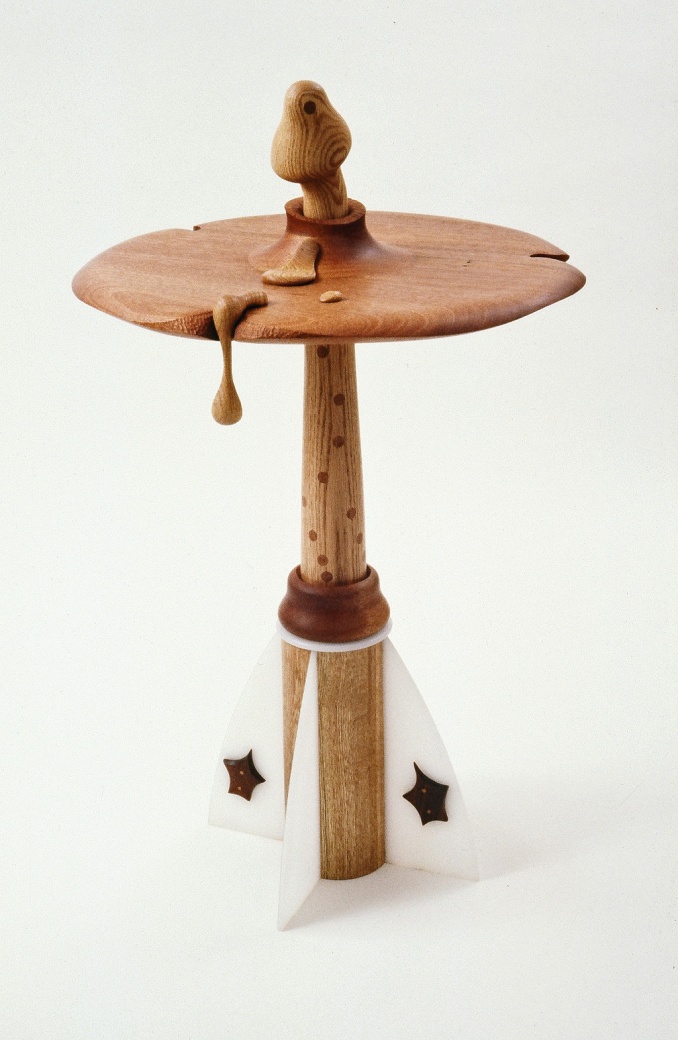 Chairs and Settees
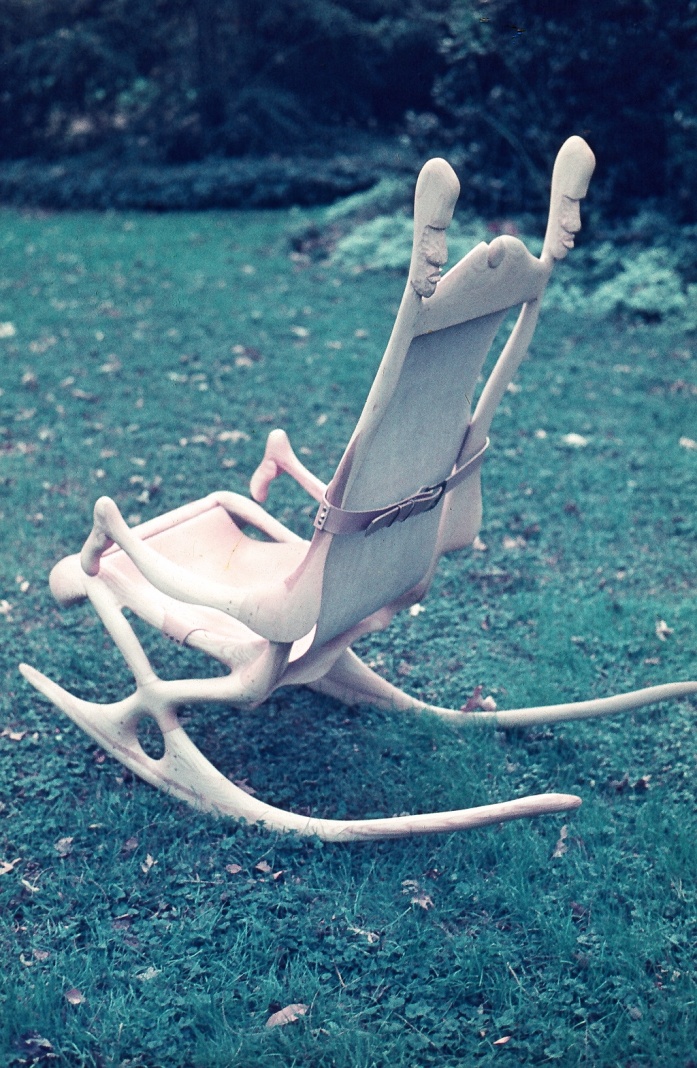 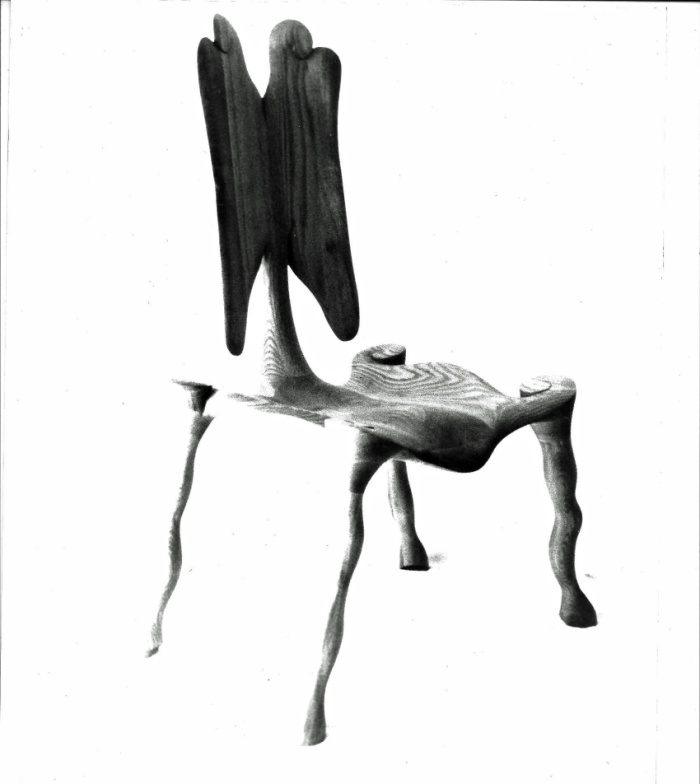 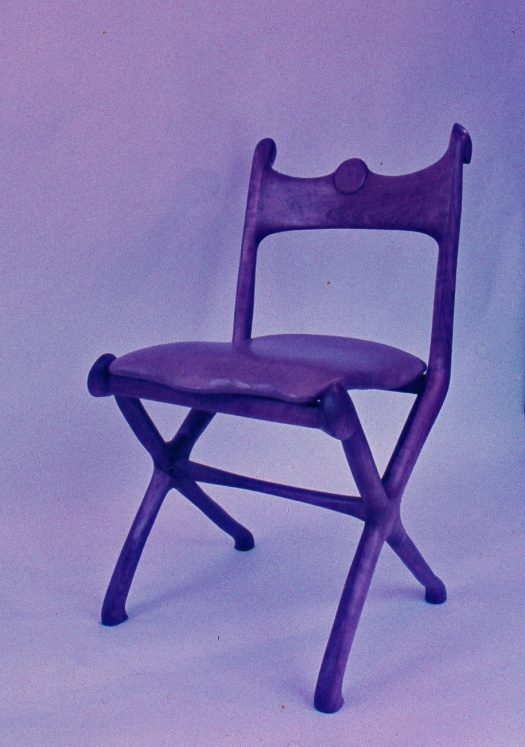 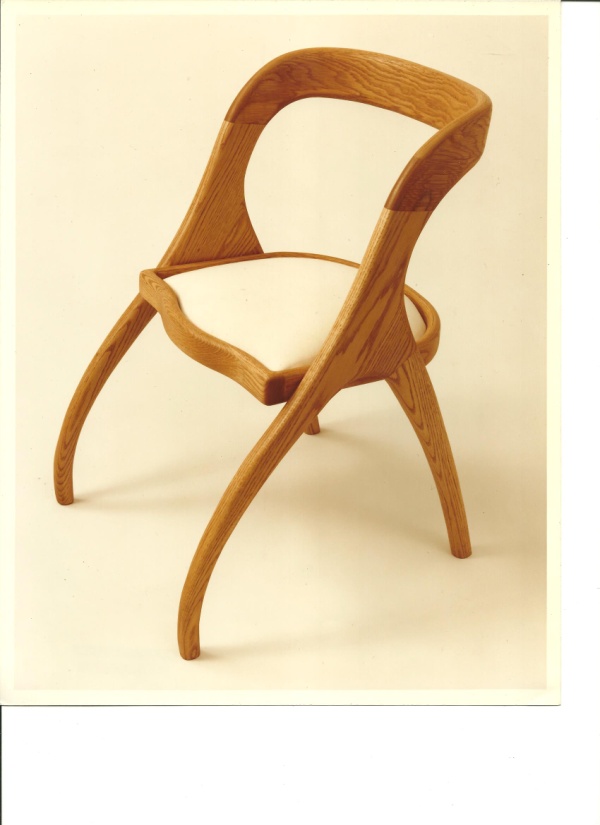 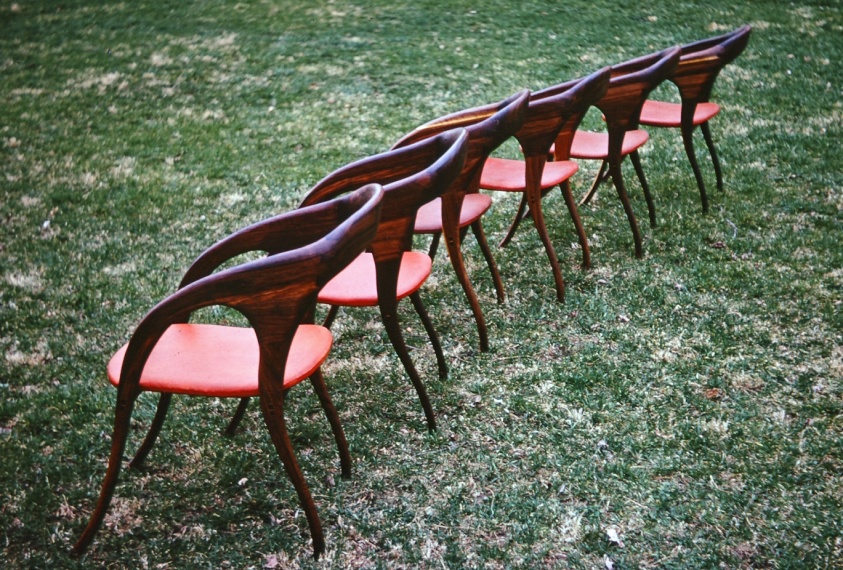 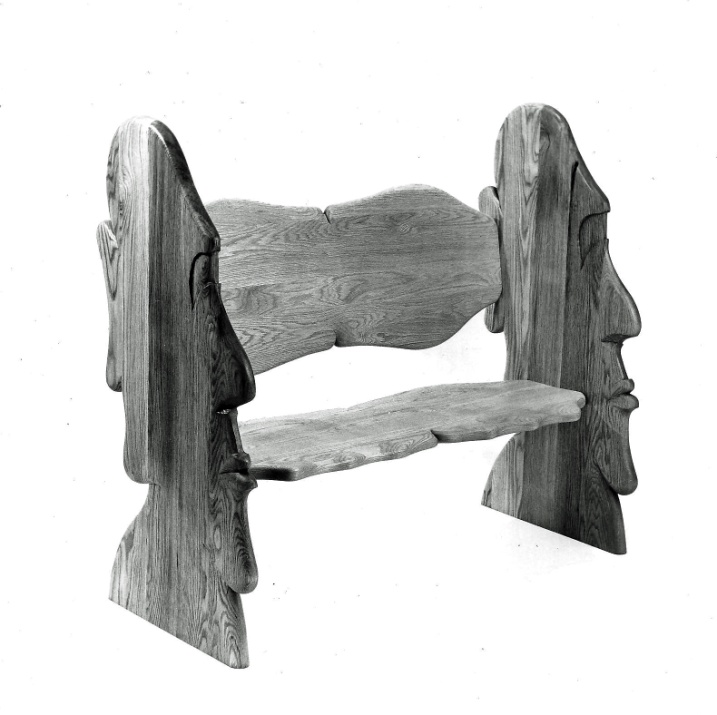 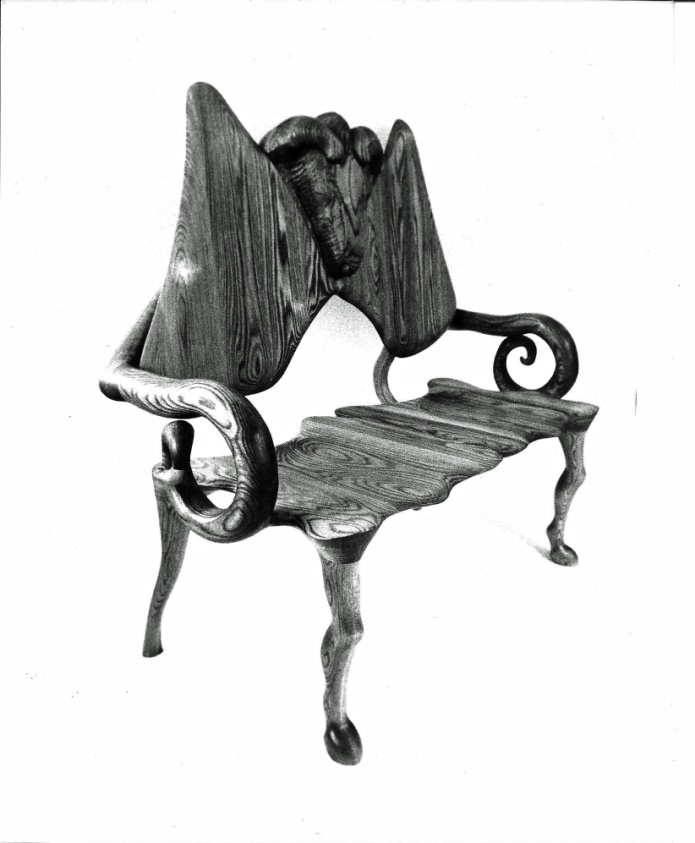 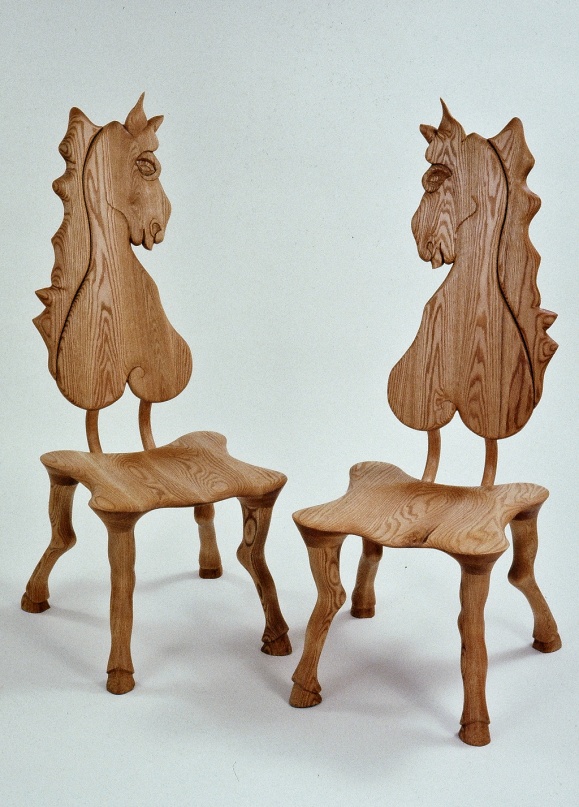 Tables
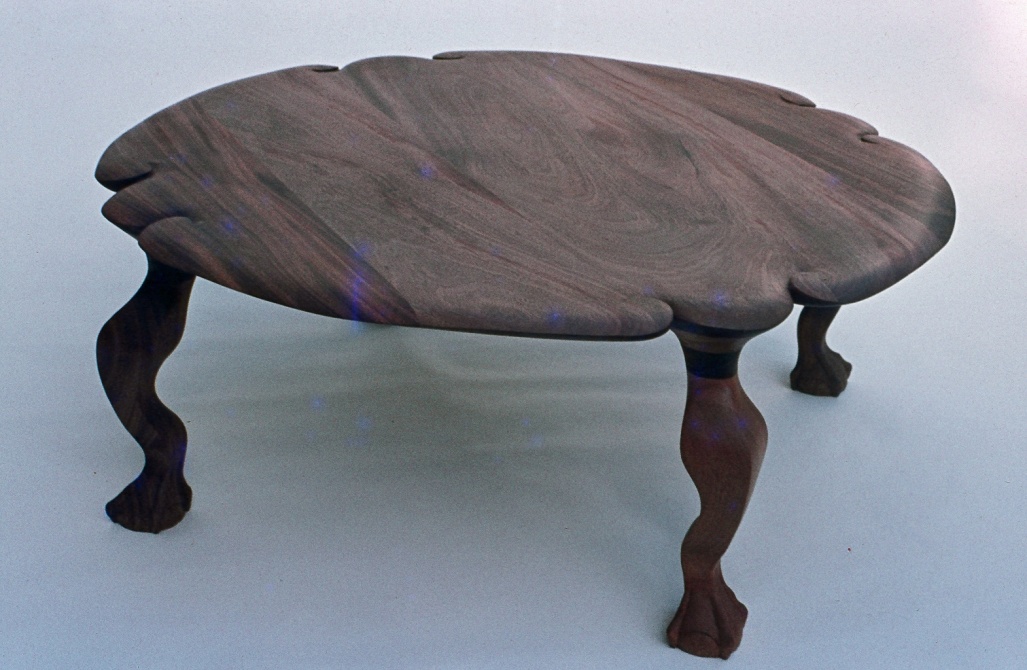 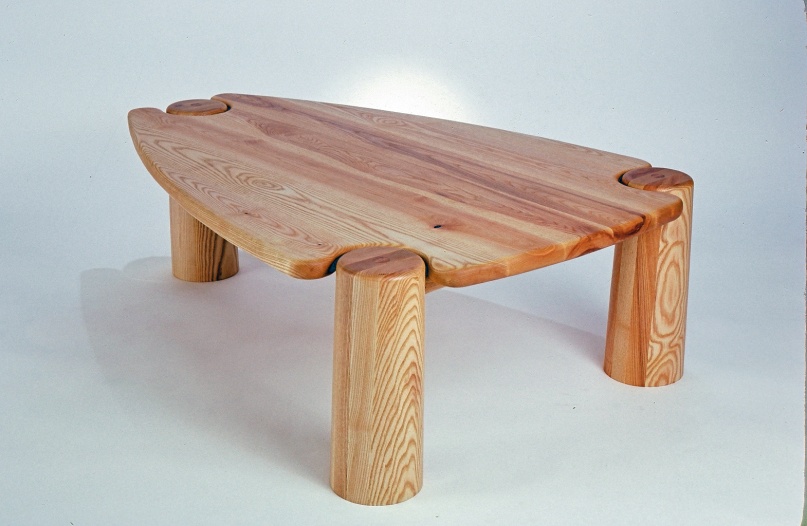 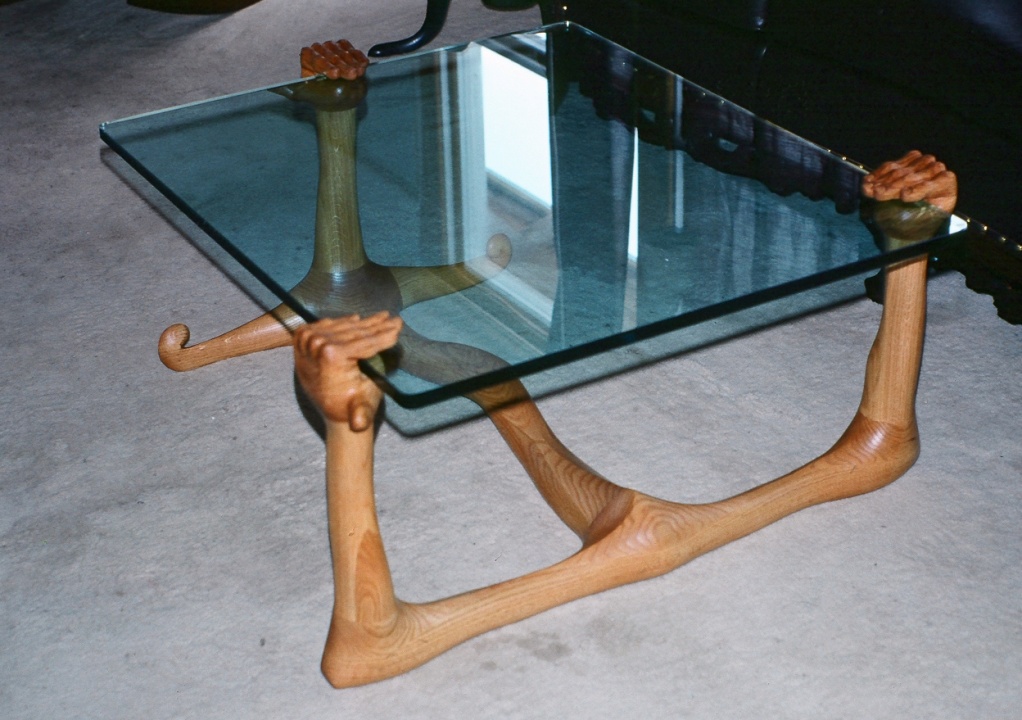 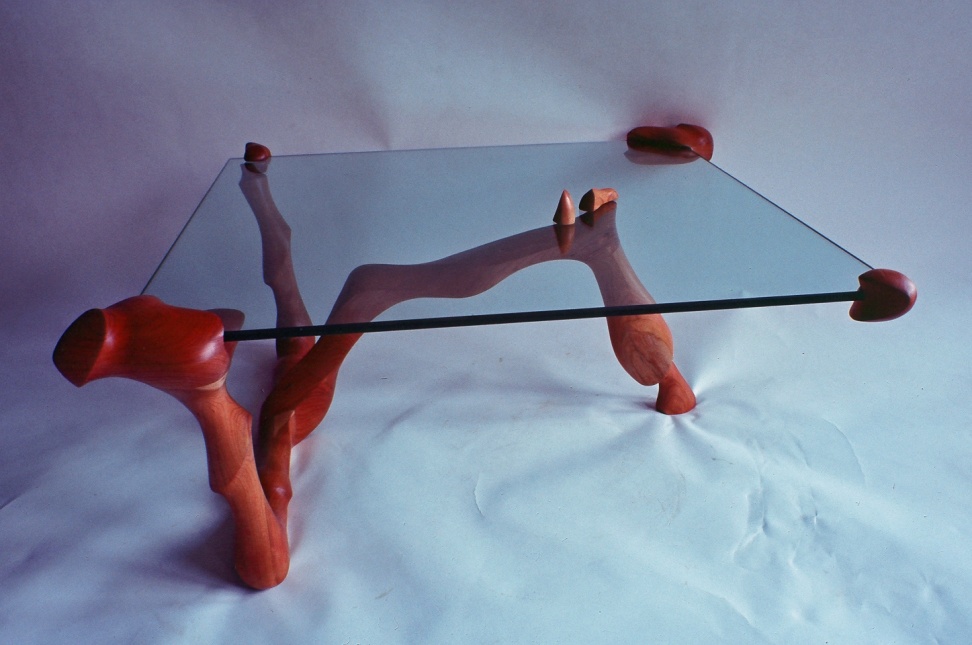 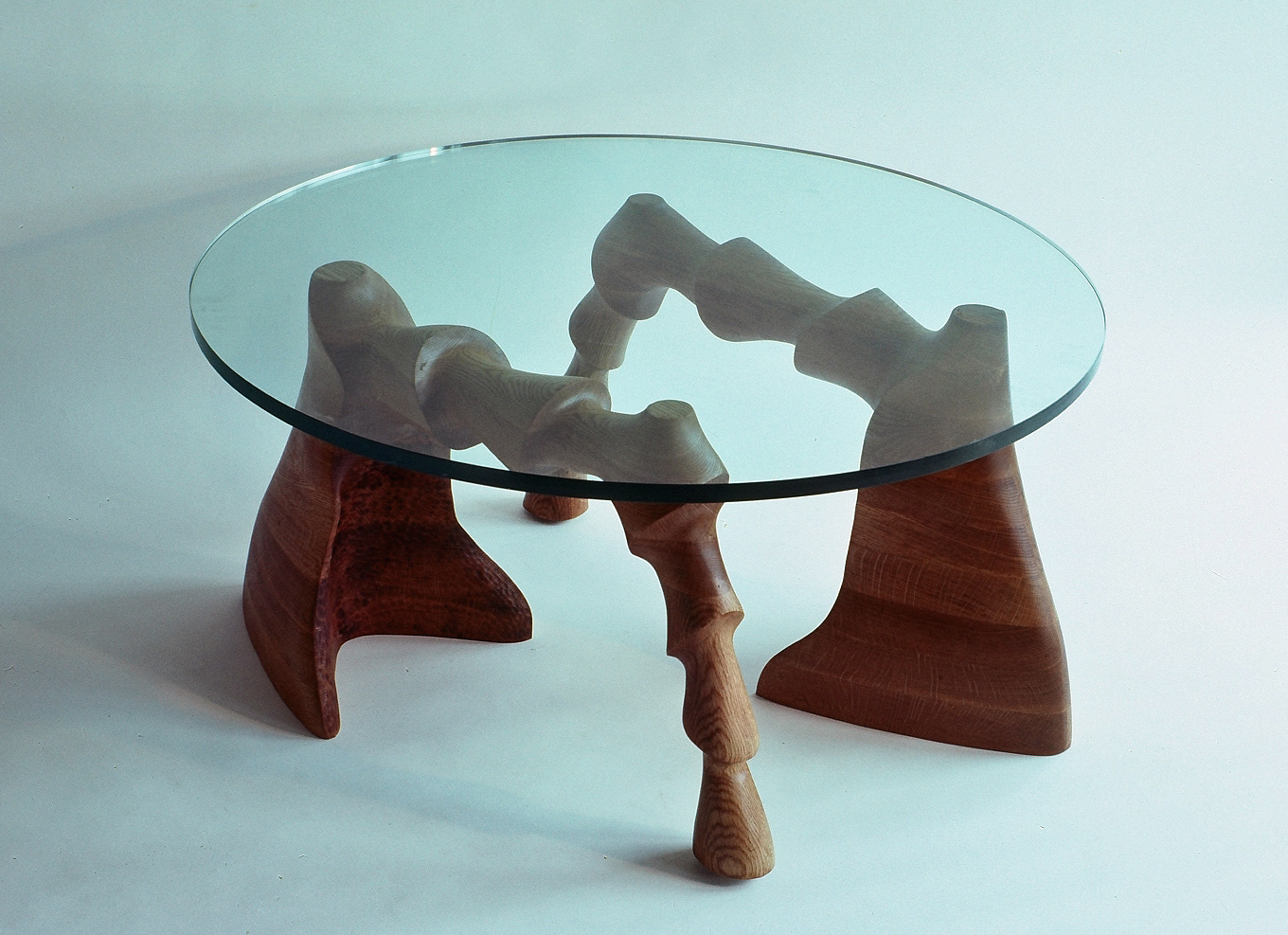 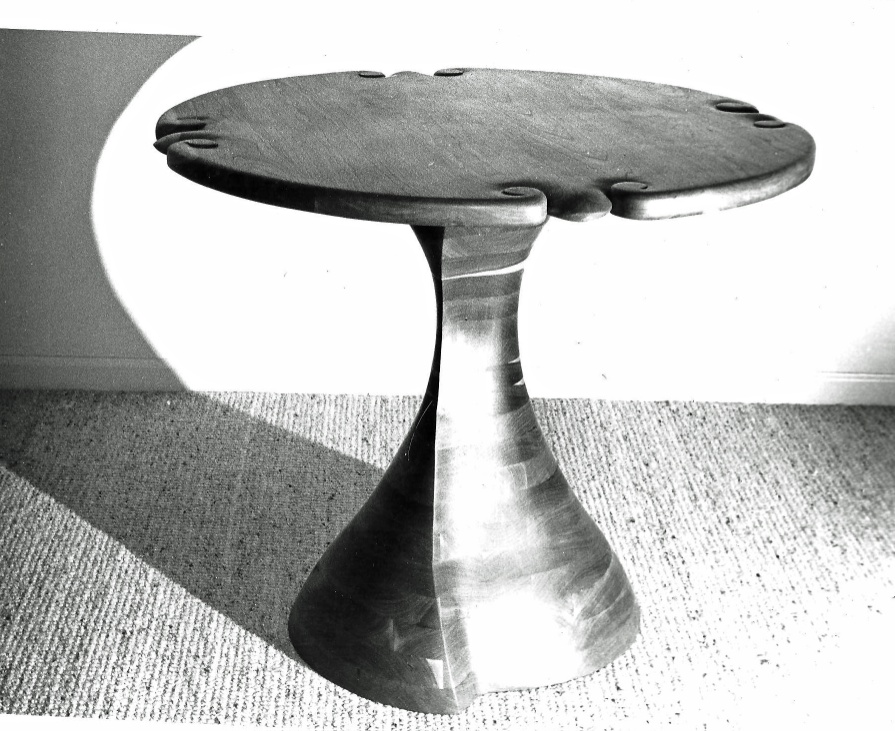 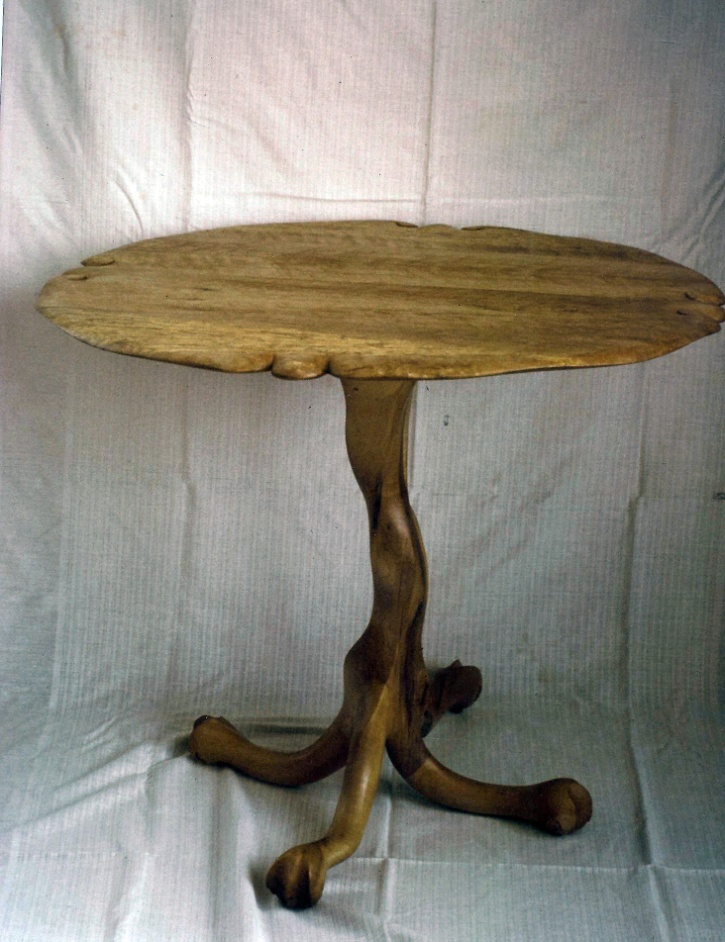 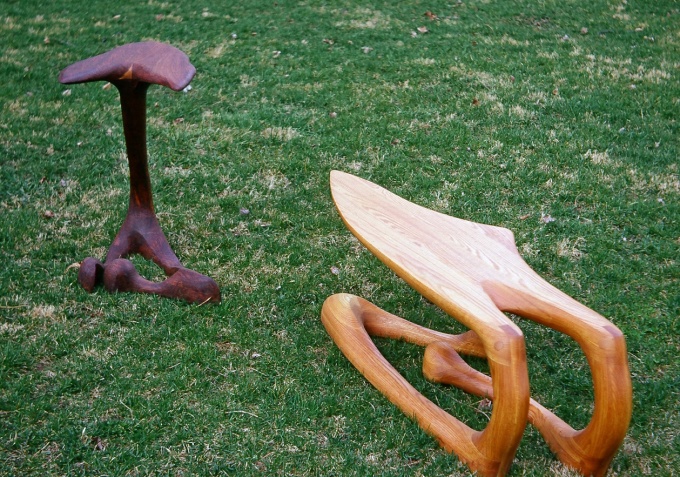 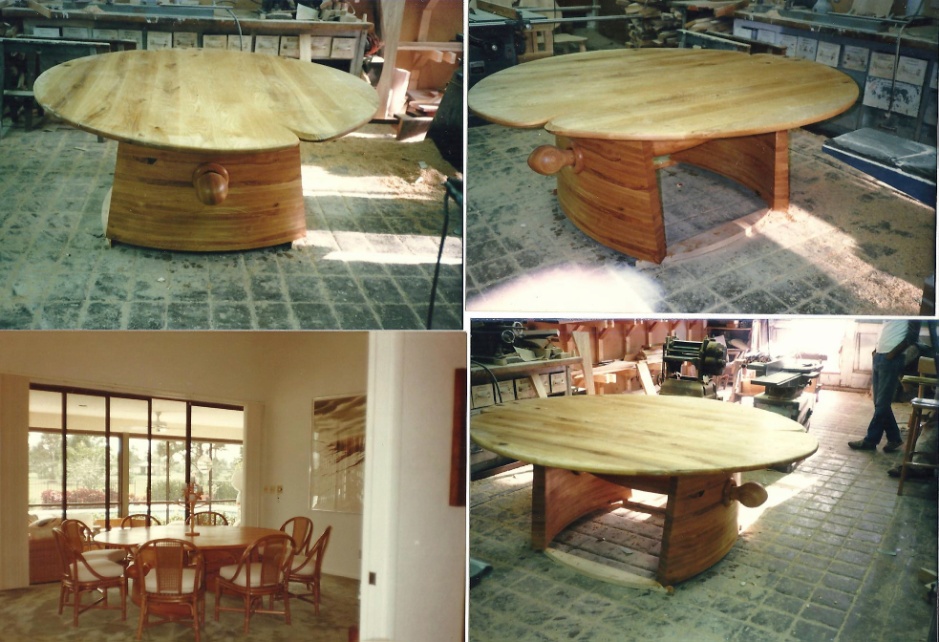 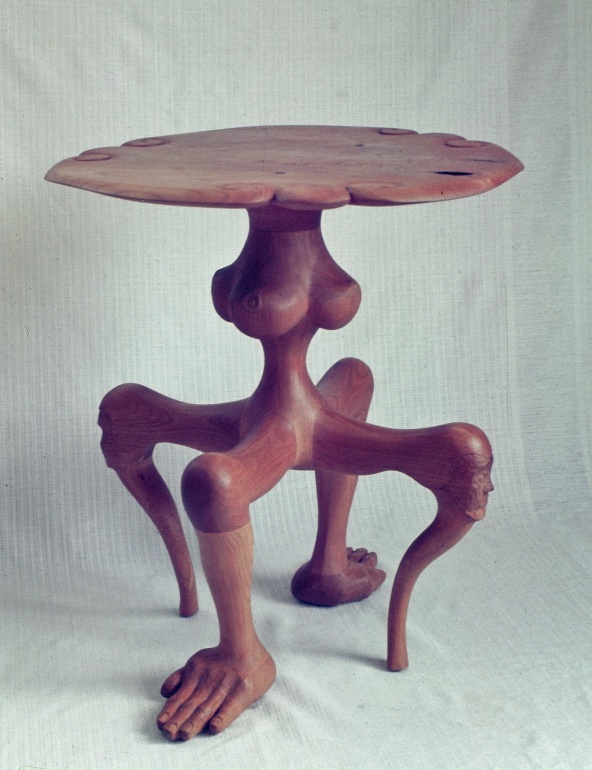 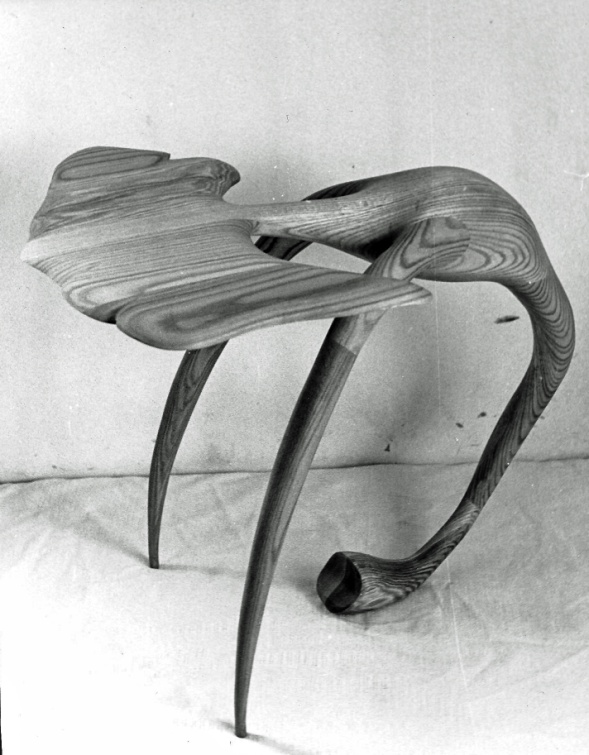 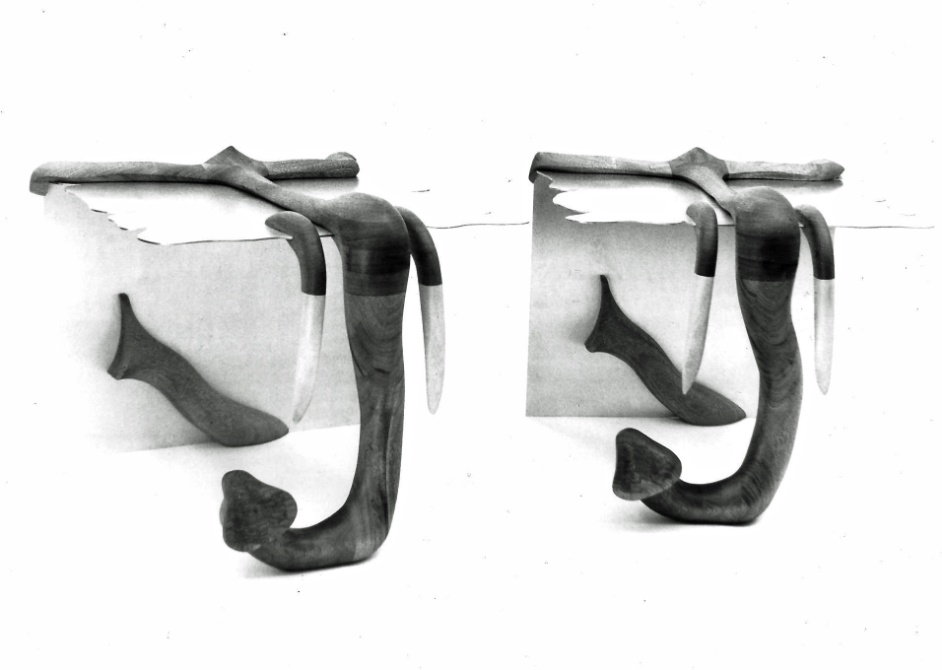 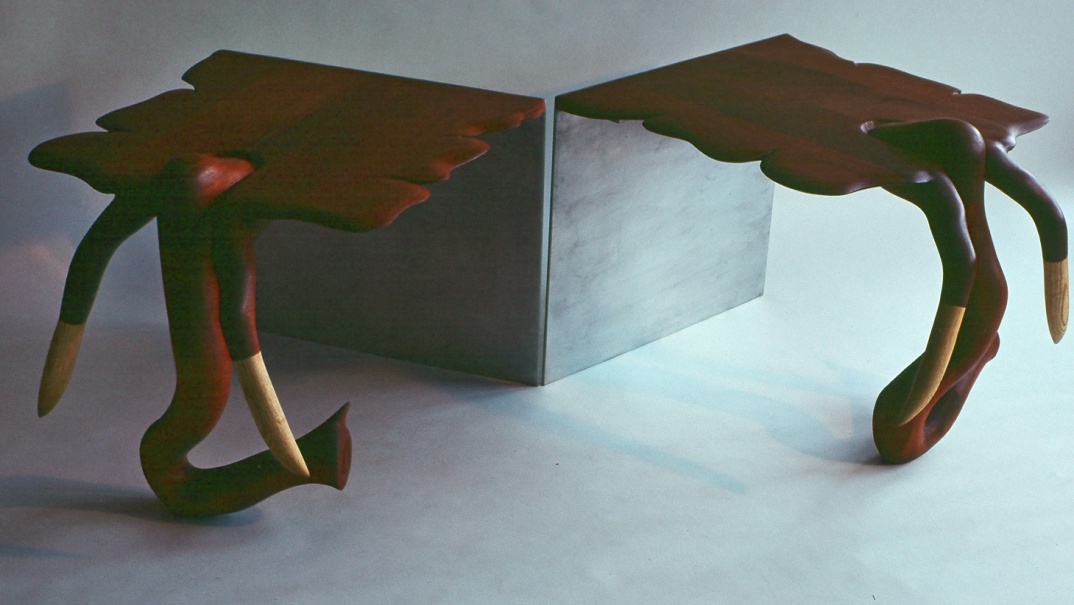 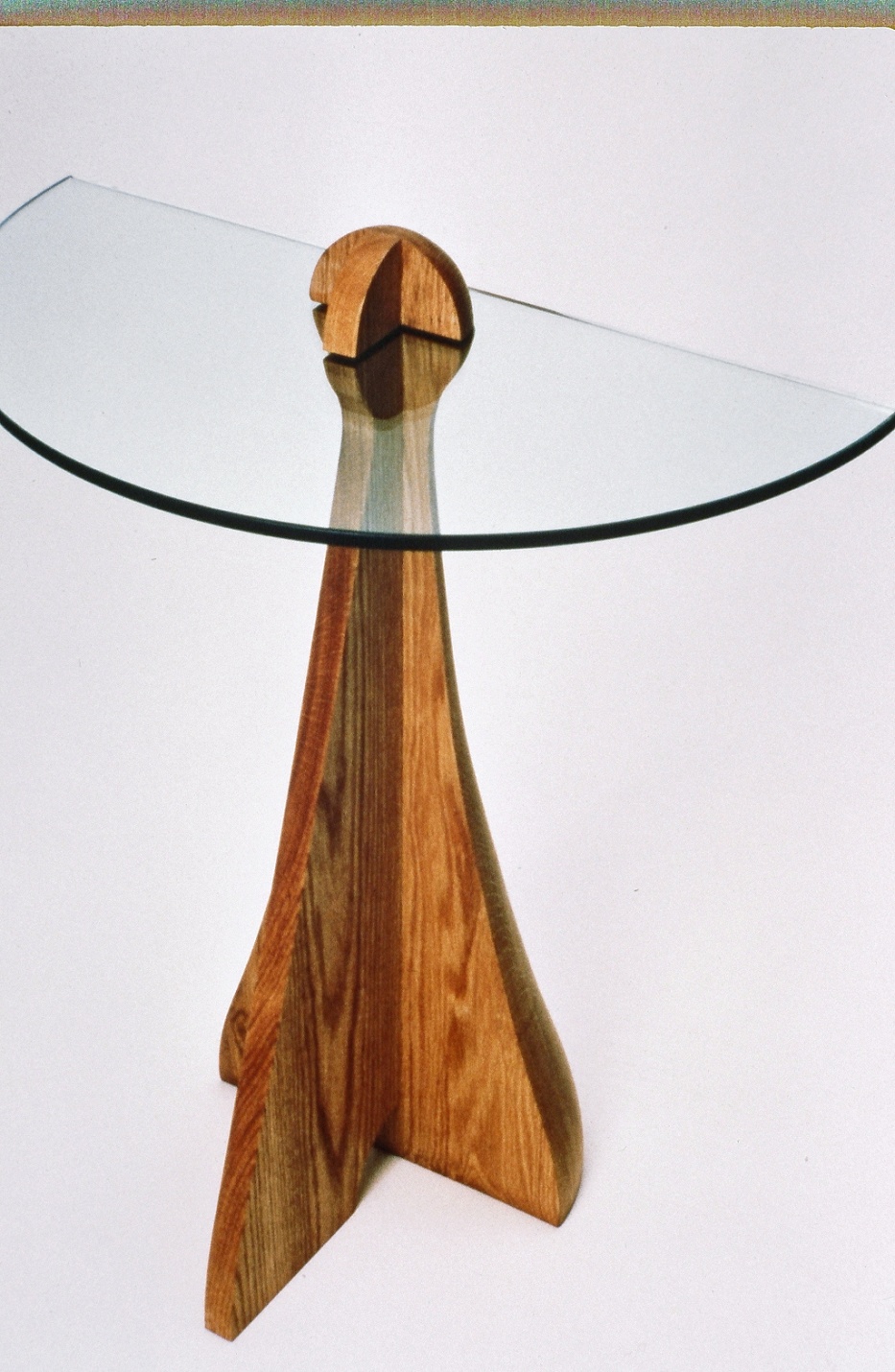 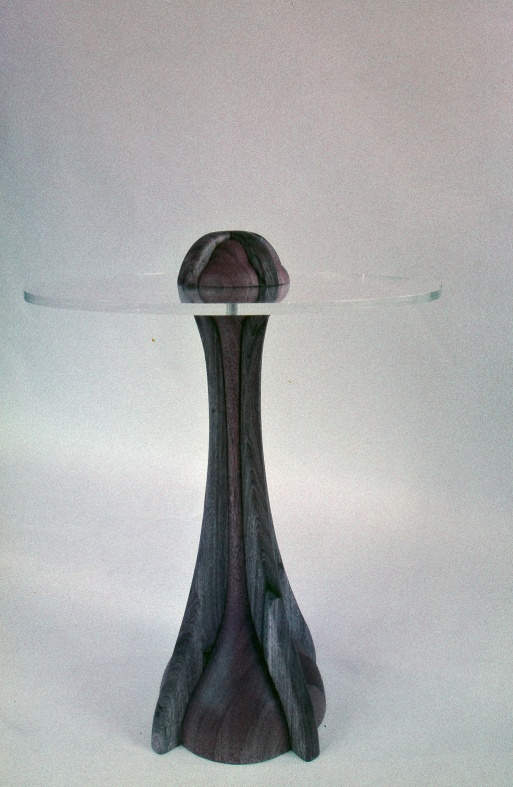 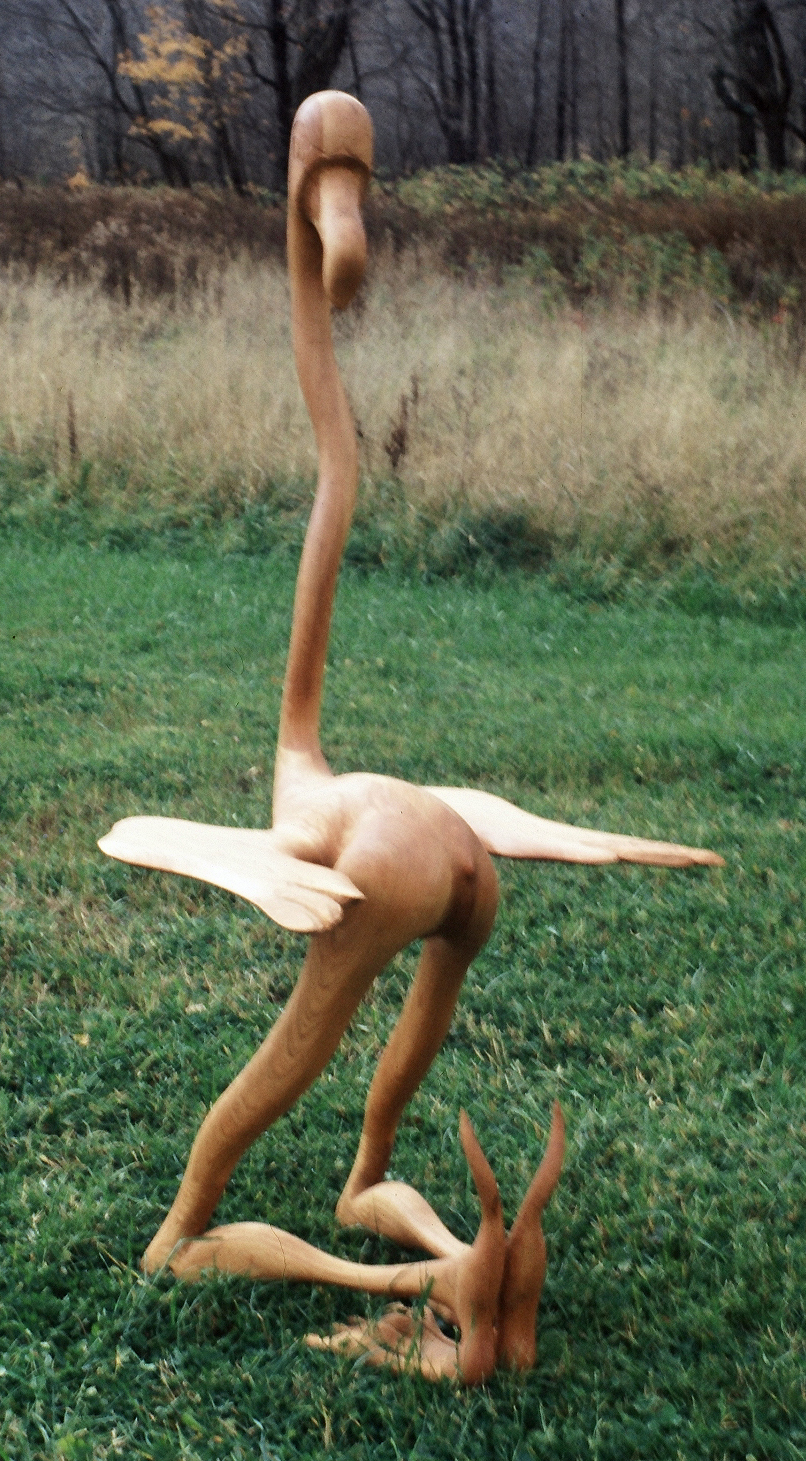 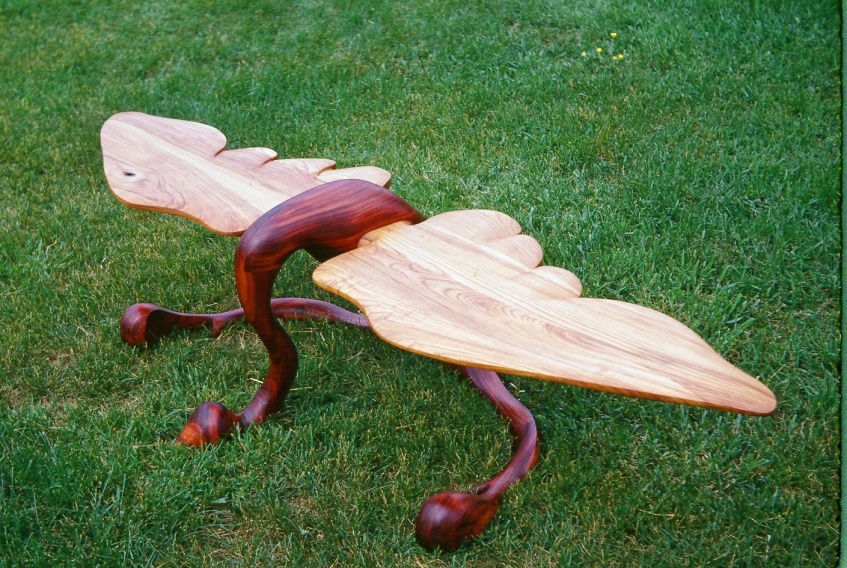 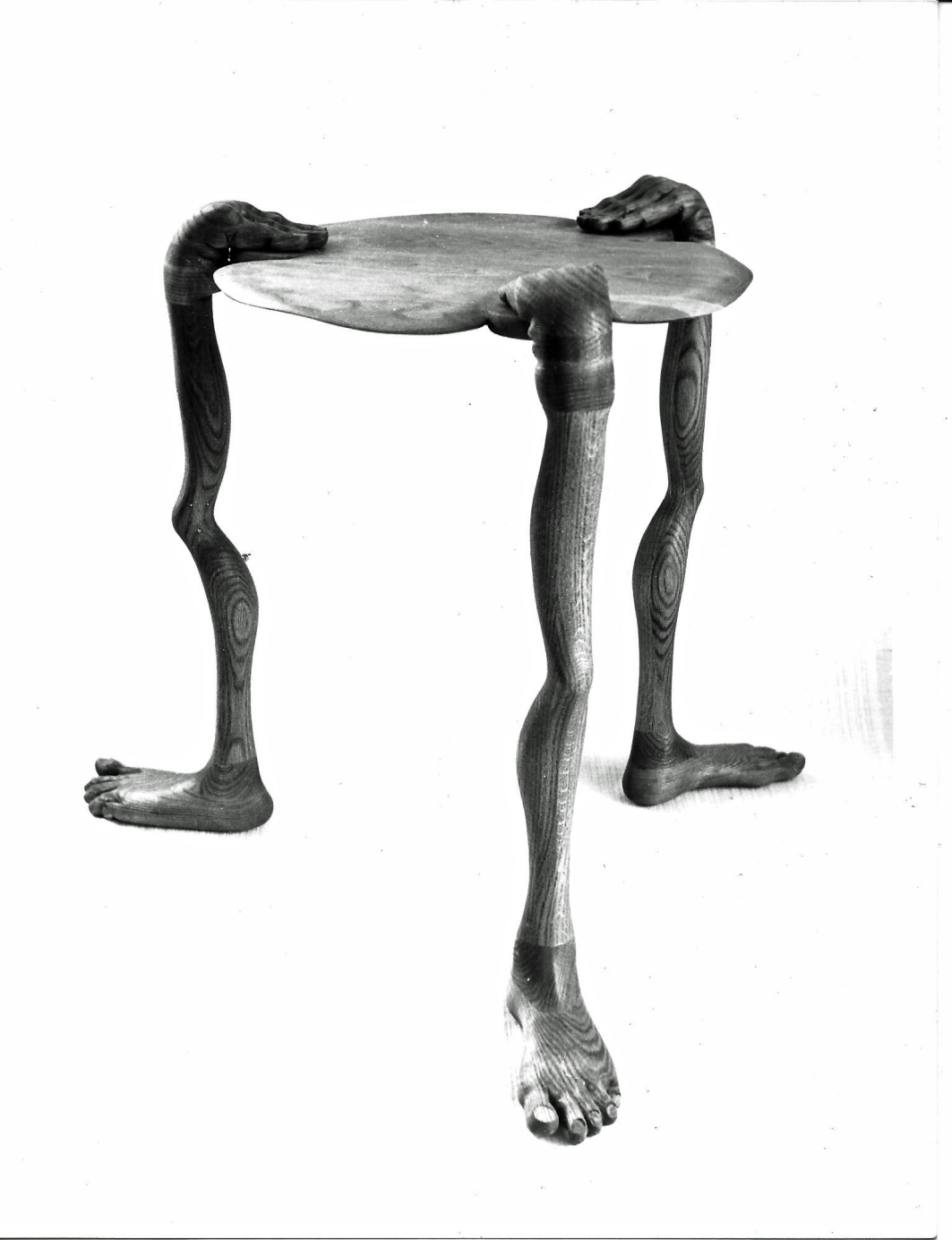 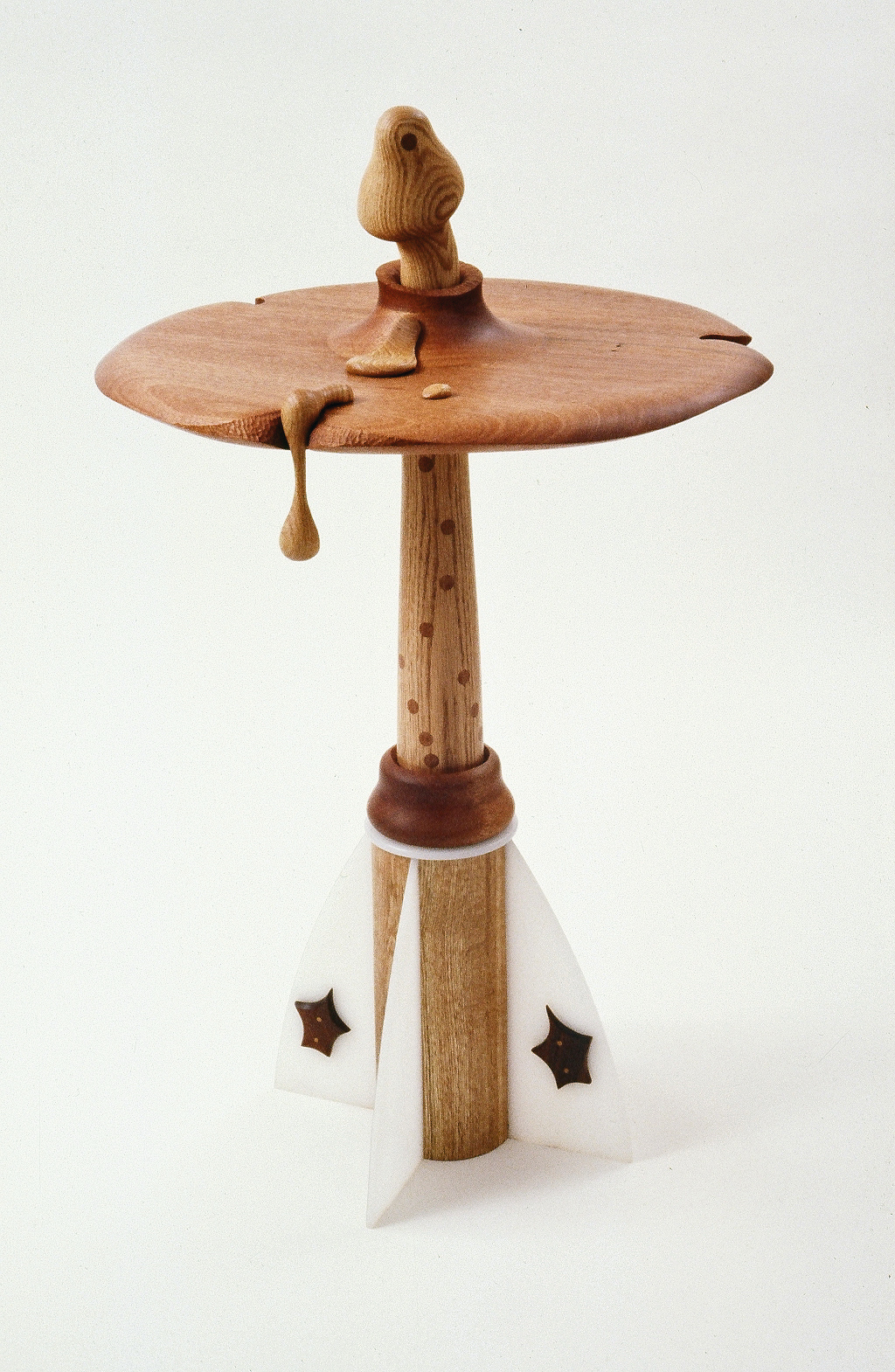 Sculpture and Misc.
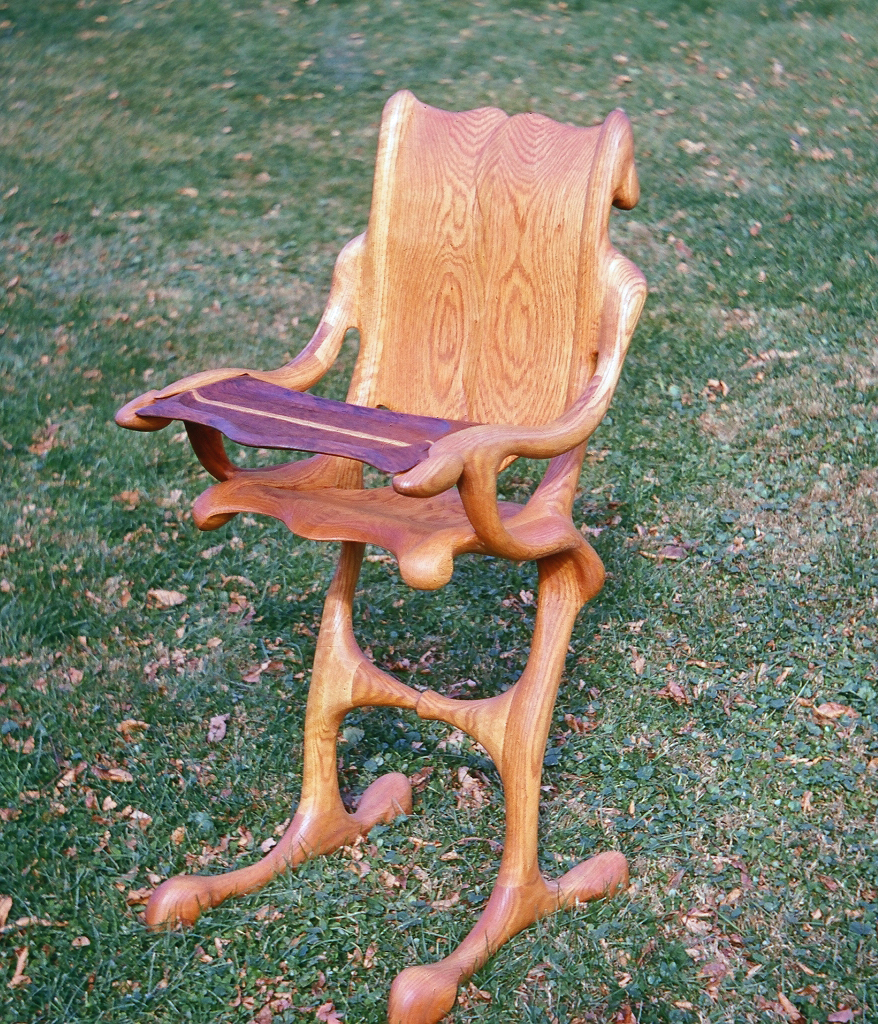 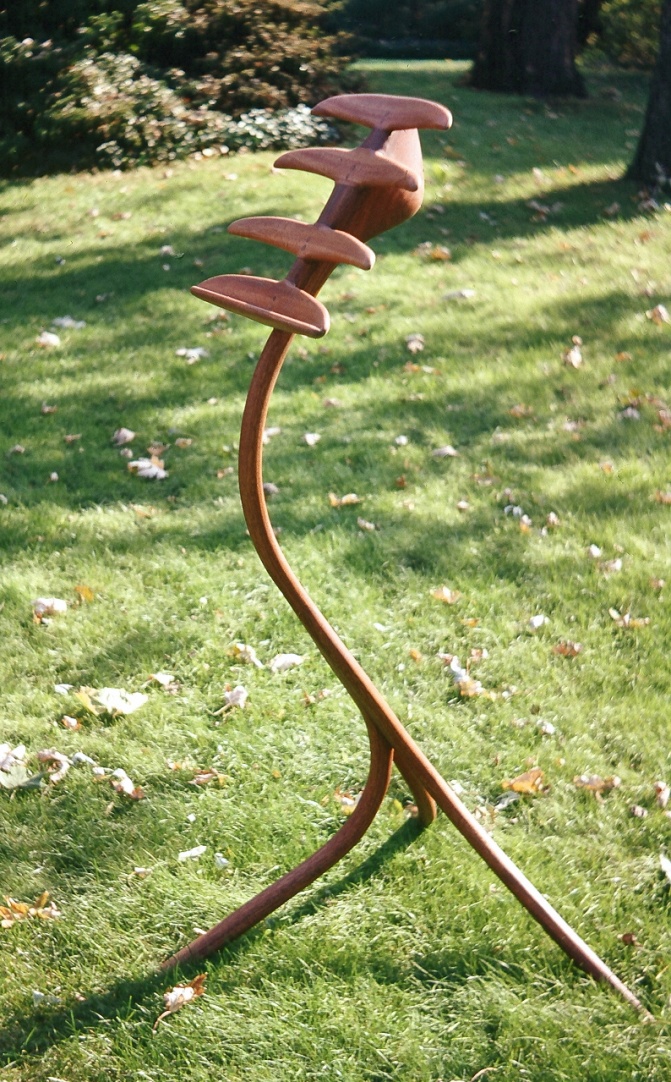 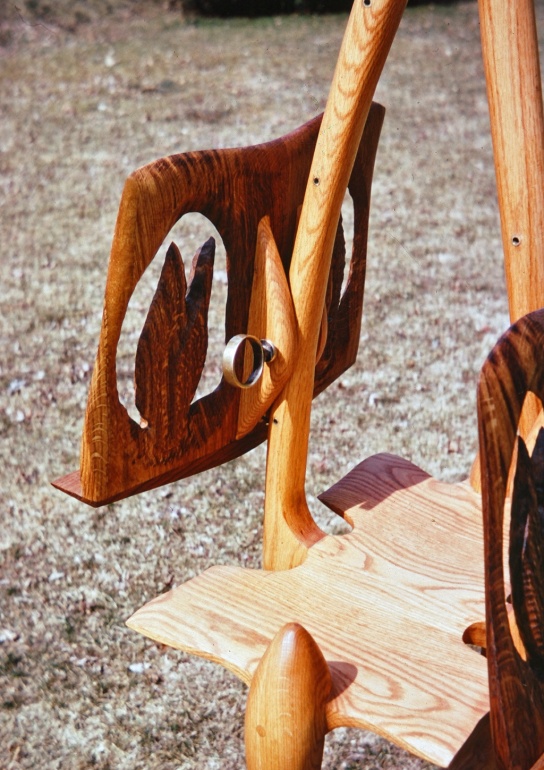 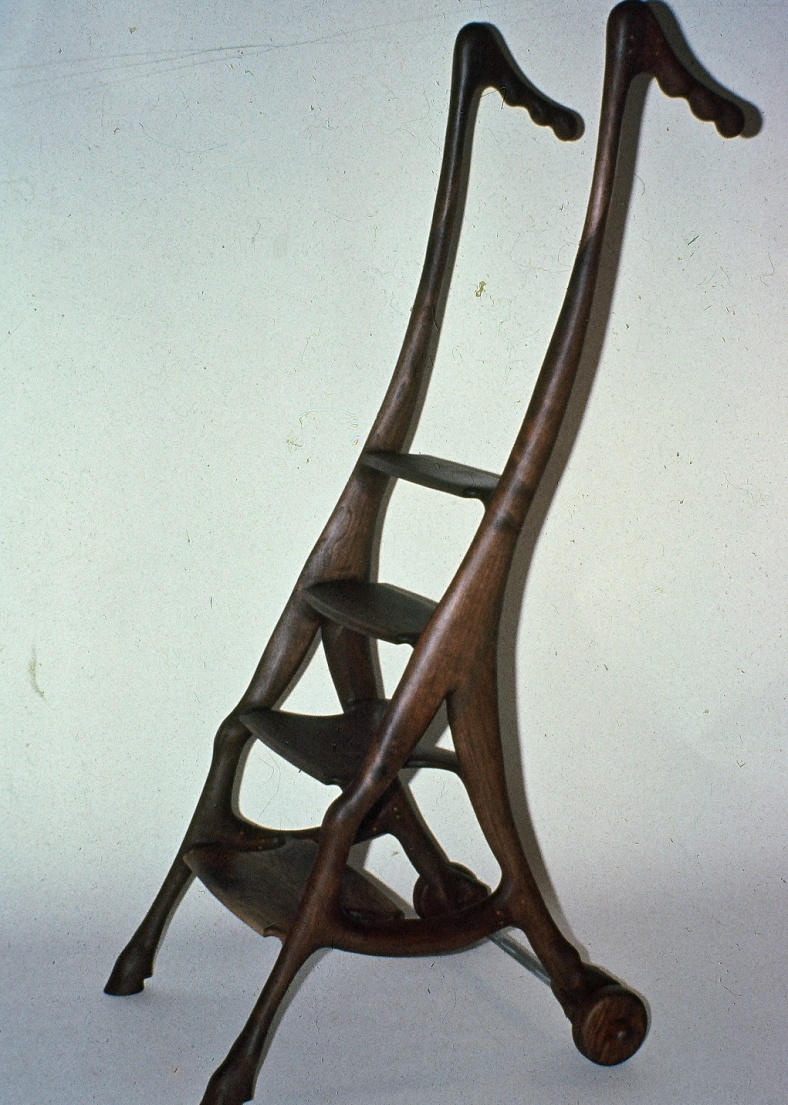 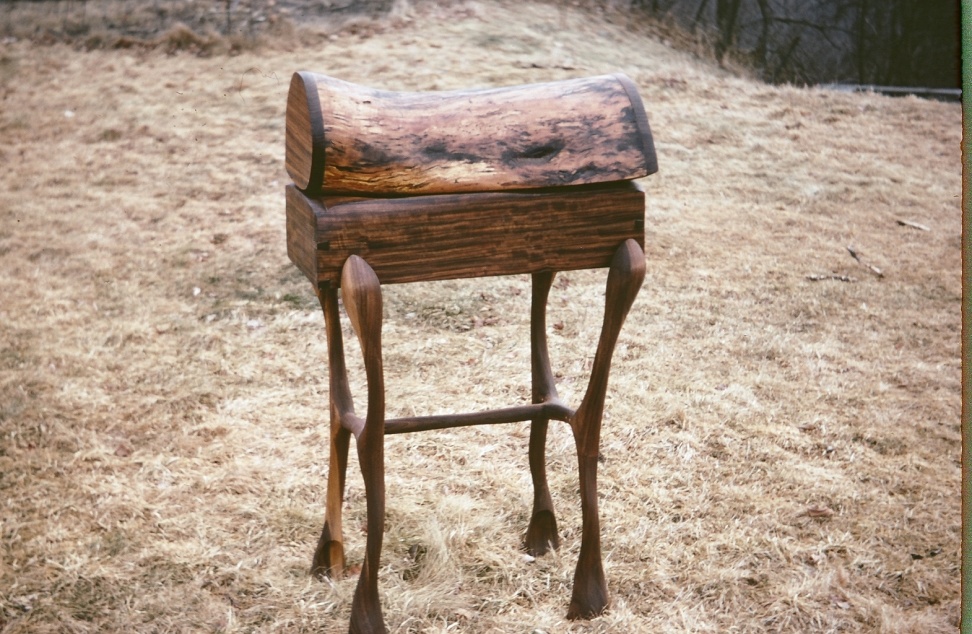 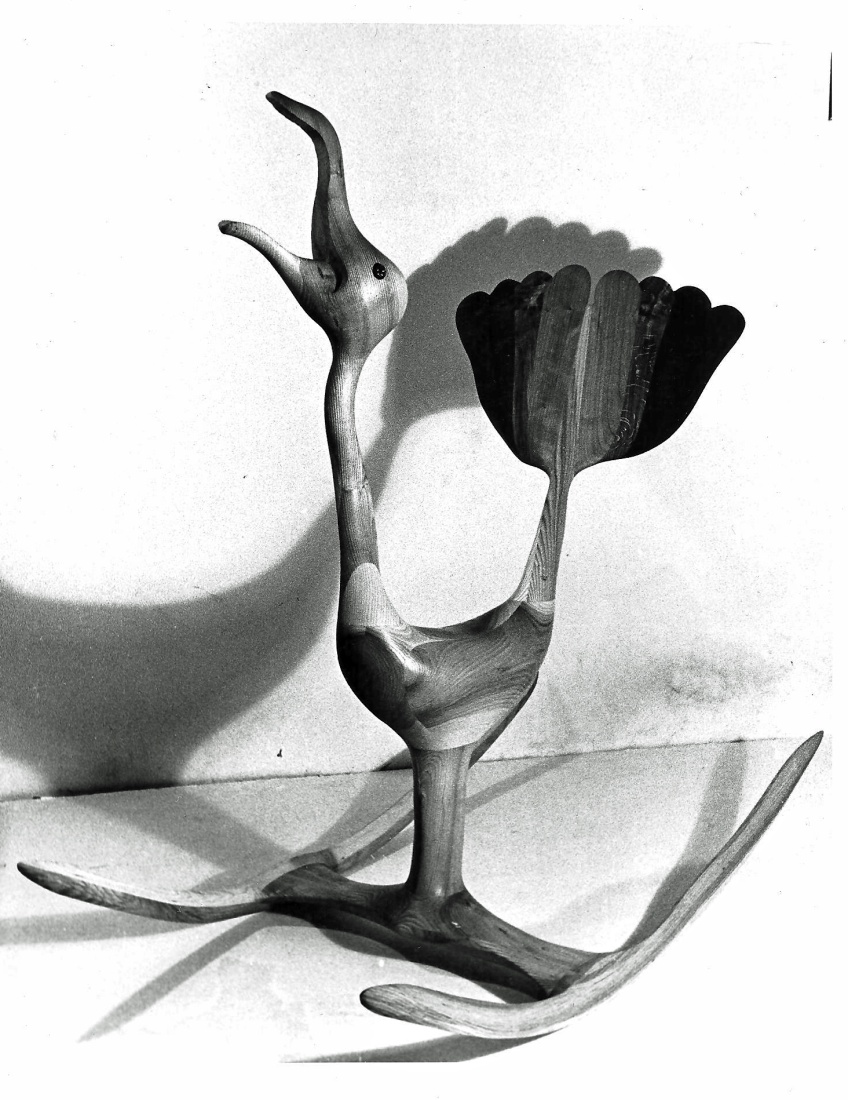 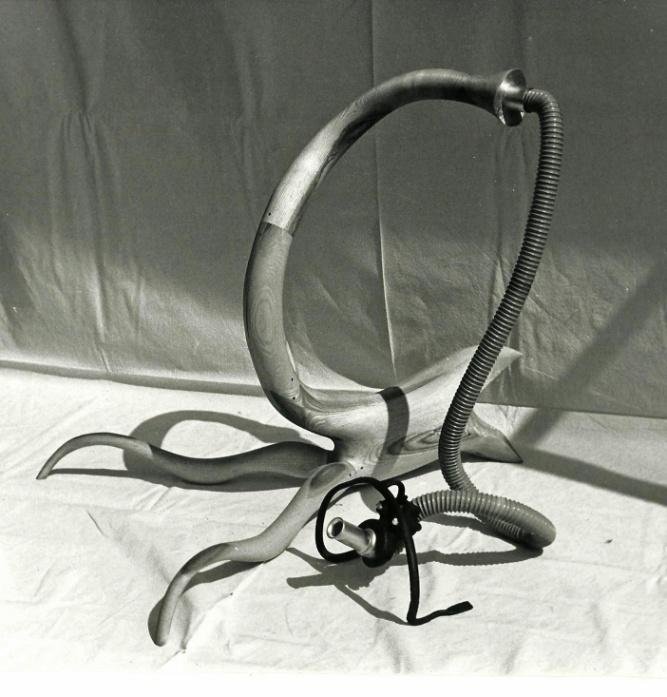 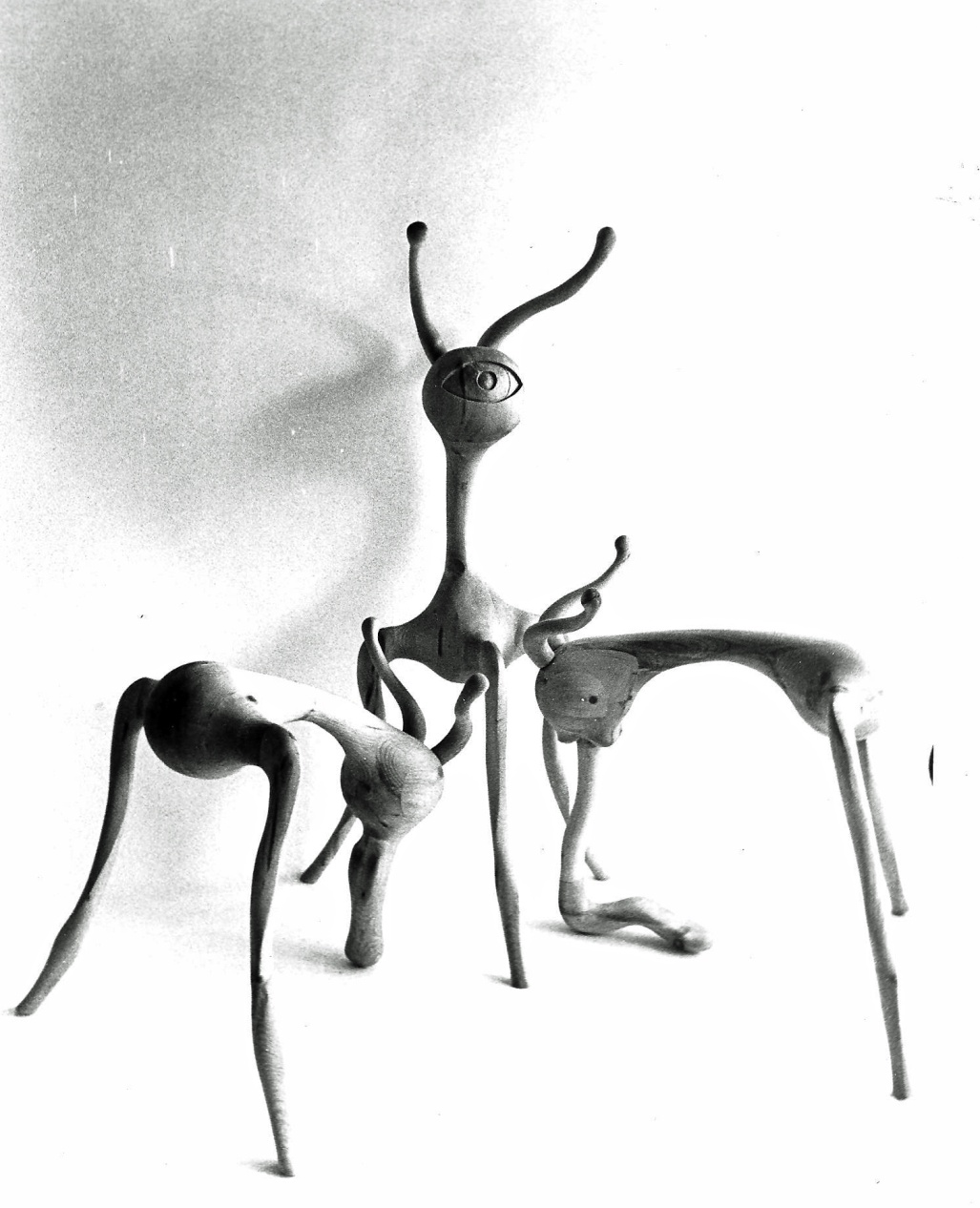 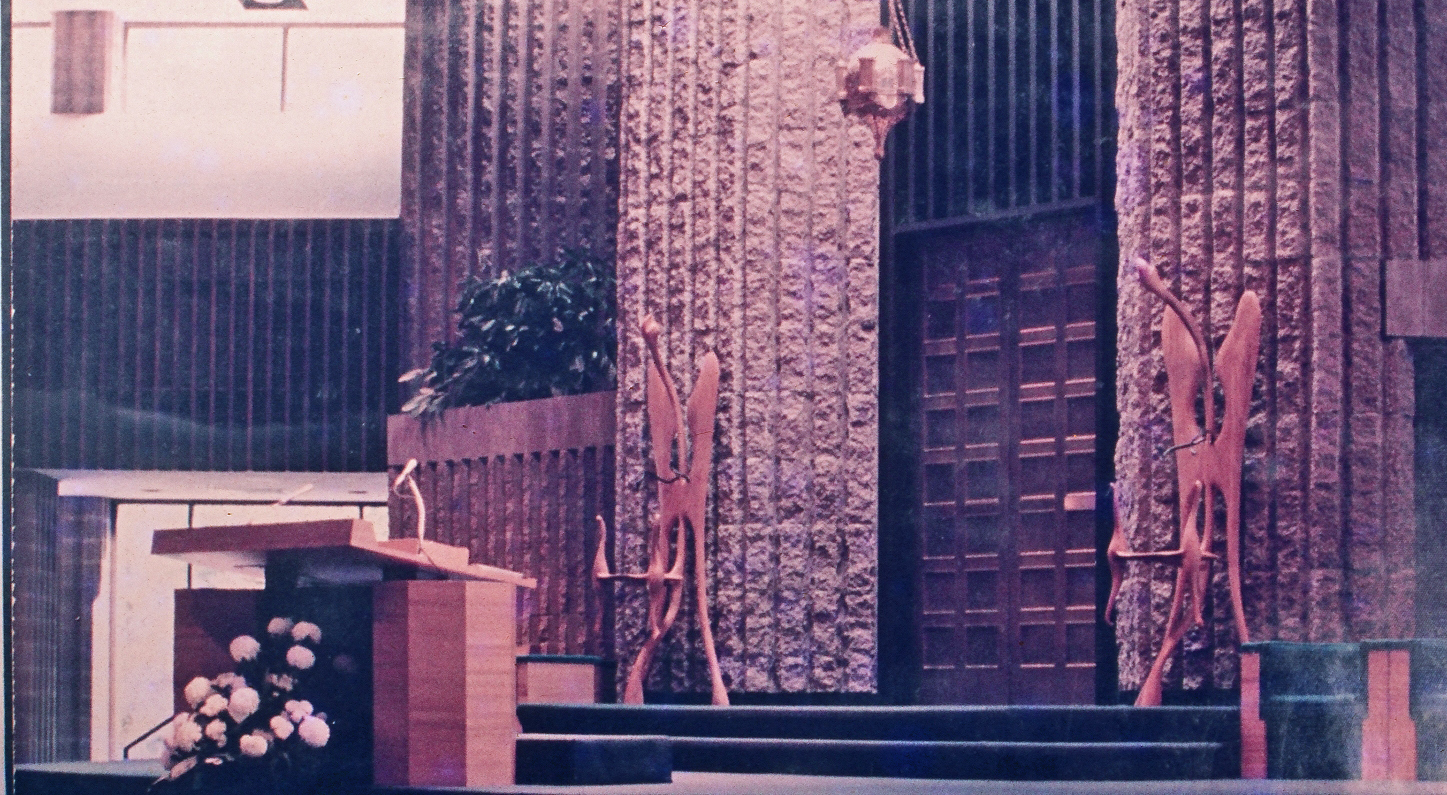 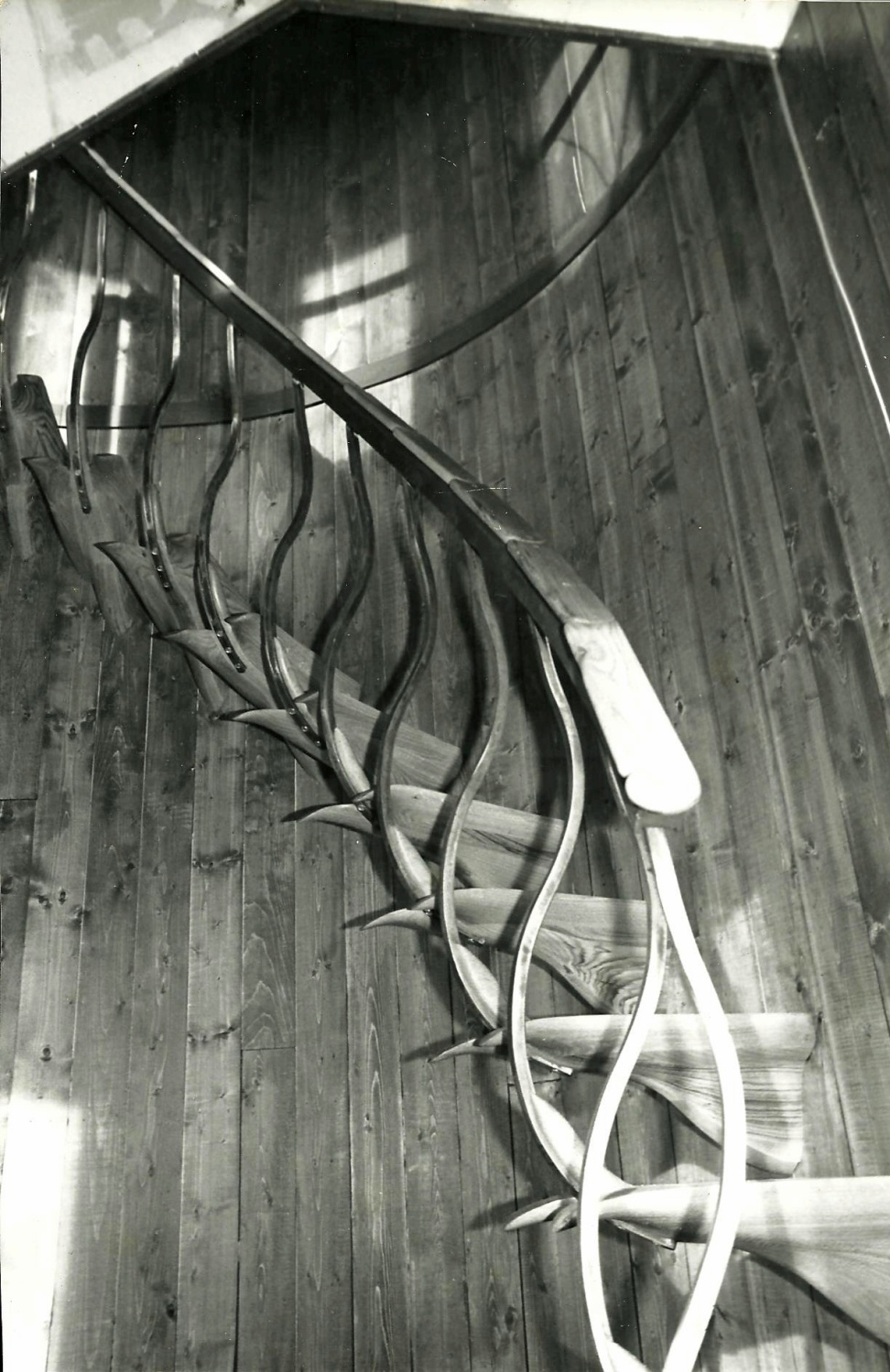 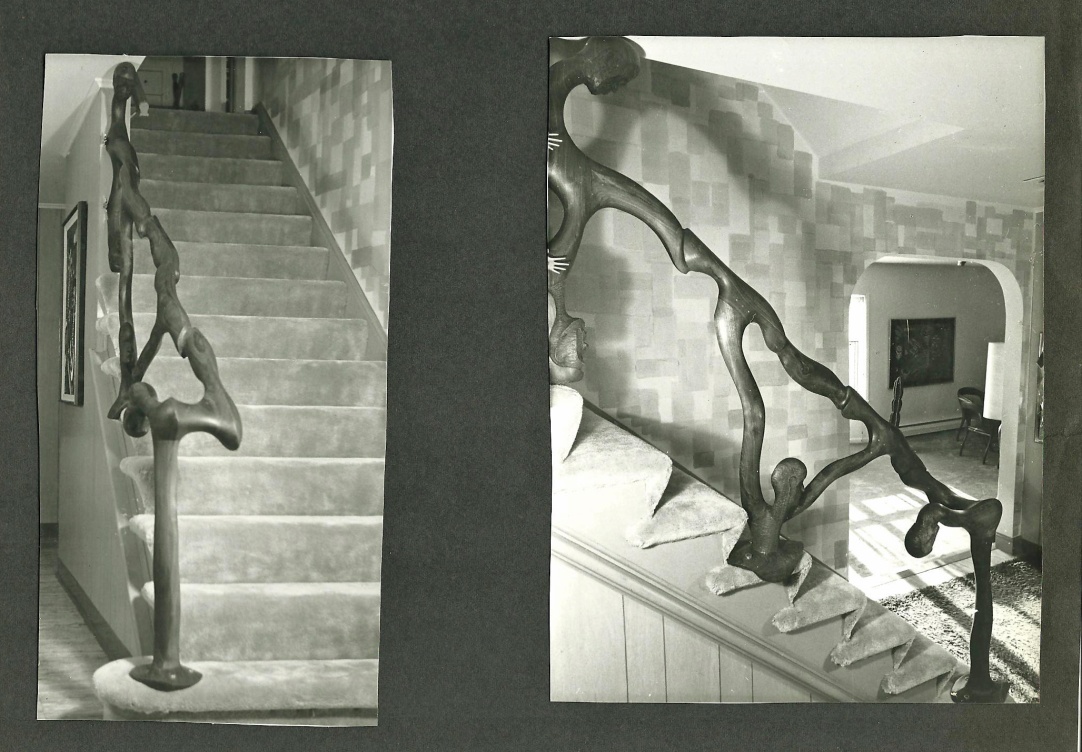 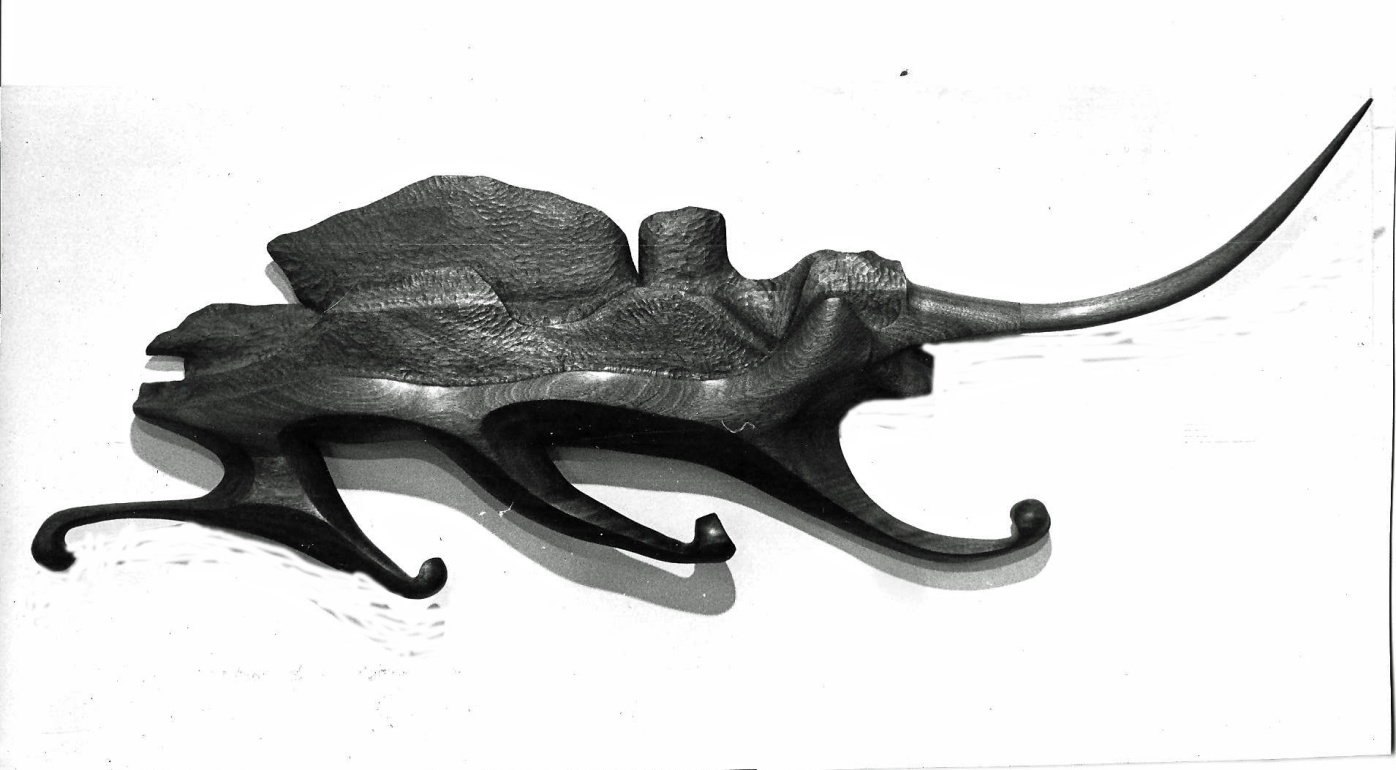 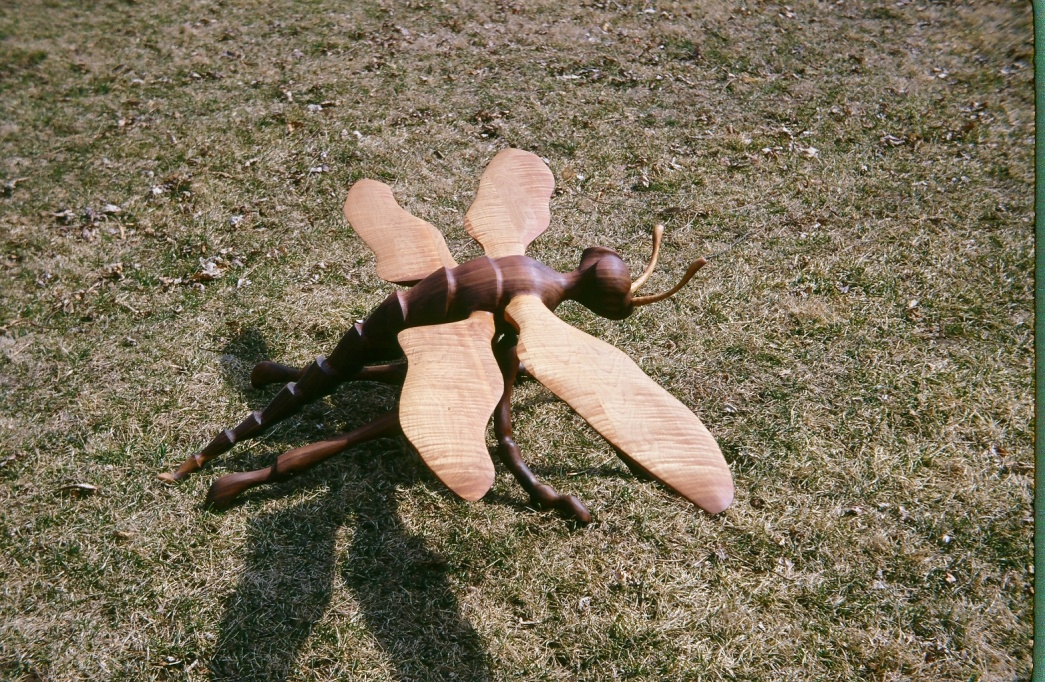 Works in Wood
Most of this work was  created from 1969 to 1989 at my studios at Peters Valley Craft Center, and in Thompson, PA and Essex Fells, NJ.  
These are just a portion of the work created during this time.  They are in private, corporate, and museum collections in North America and Europe.